Why is the “Veggie” band Important?

The 0.86 μm band (a reflective band) detects daytime clouds, fog, and aerosols and is used to compute the normalized difference vegetation index (NDVI). Its nickname is the “veggie” or “vegetation” band. The 0.86 μm band can detect burn scars and thereby show land characteristics to determine fire and run-off potential. Vegetated land, in general, shows up brighter in this band than in visible bands. Land-water contrast is also large in this band.  This band is essential to simulate a “green” band needed for a true color image from the ABI.
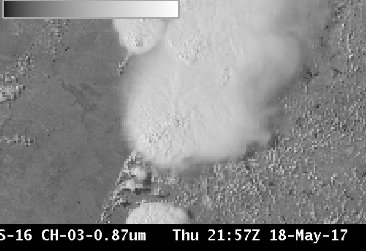 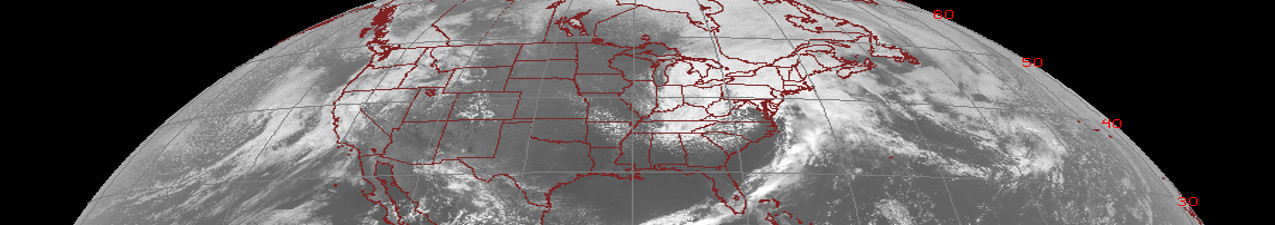 ABI Band 3 (0.86 mm)
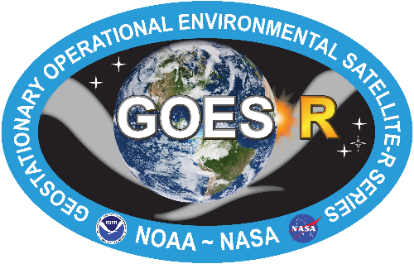 Quick Guide
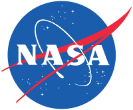 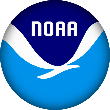 ABI Channels with strong land/water contrast
Impact on Operations
Limitations
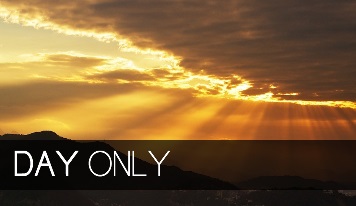 Daytime only application: The “Veggie” Band detects reflected solar energy and is therefore a daytime only band
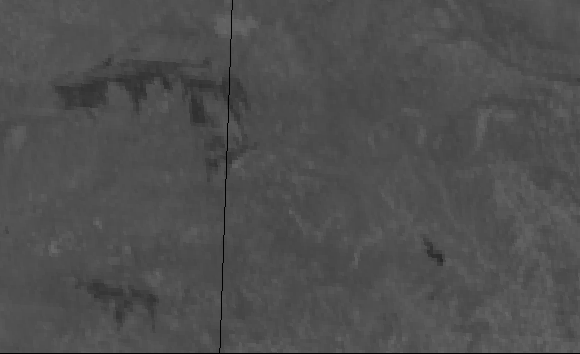 Primary Application: The Veggie band can detect burn scars, allowing for early identification of potential run-off issues.
Lake
Burn Scars
Limitation:  The Veggie band can be used as a stand-in for the “Green” band (for example, 0.51 µm from Himawari-8’s AHI) in RGB composites, but reflectance over vegetation at 0.86 µm is much greater than for Green Light and that must be accounted for.  An example of this  True Color imagery is shown on the next page.
Application: Land is more reflective at 0.86 than in the visible bands, so the Vegetation band is very useful for detecting islands, lakes, flooded regions and land/sea boundaries.
Application: The Vegetation band is used in the simulation of the “Green” band for simulated true color imagery.
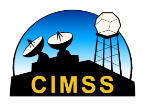 Contributors: Scott Lindstrom, Tim Schmit, Jordan Gerth, UW-Madison CIMSS/NOAA                     May 2017
Image Interpretation
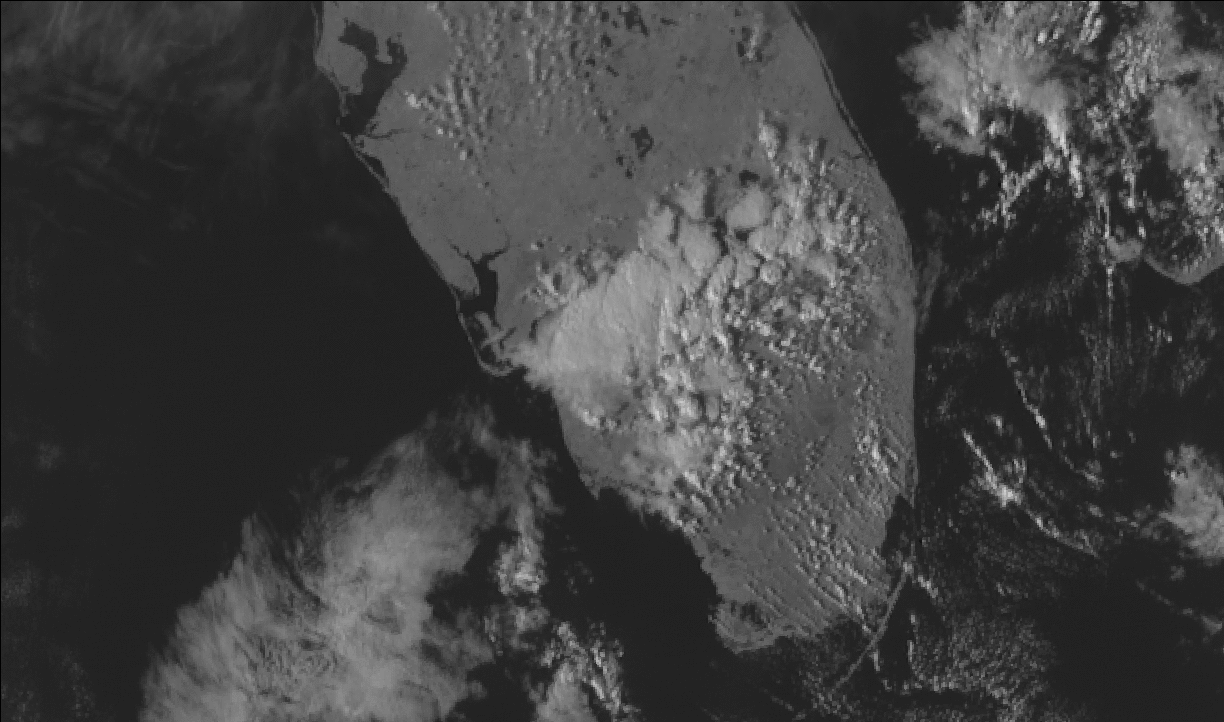 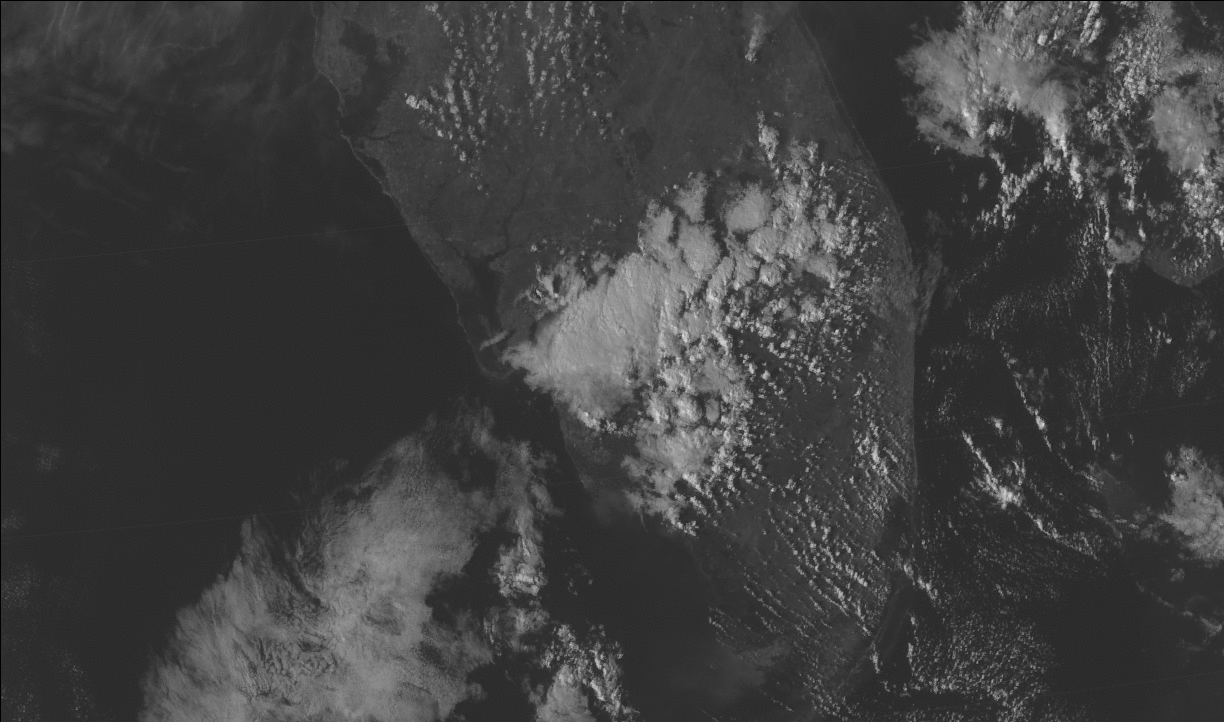 Land-water contrast is high:  coastlines stand out

Cloud-Water contrast means clouds are distinct over water

Clouds over land are less distinct because land and clouds are both reflective in the 0.86 mm imagery

The Vegetation band is vital for the creation of True Color Imagery, below
1
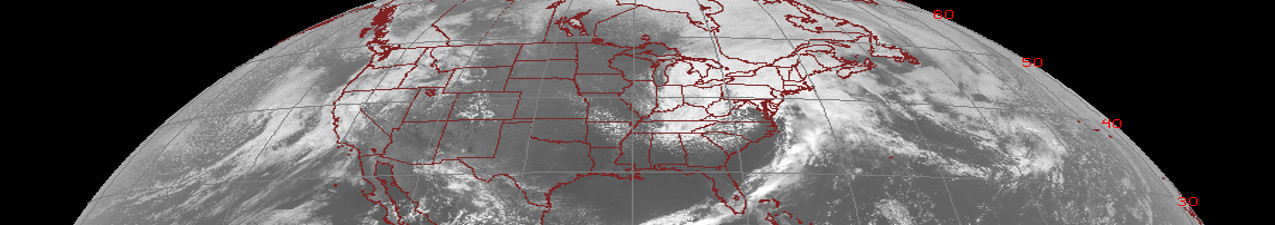 ABI Band 3 (0.86 mm)
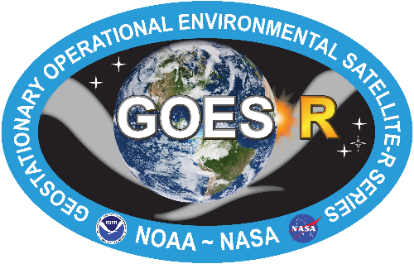 Vegetation Band
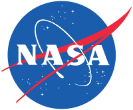 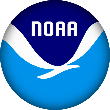 2
3
3
1
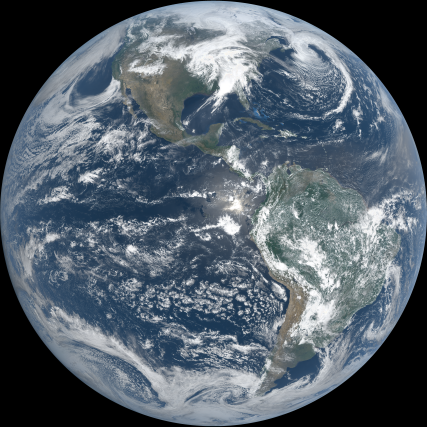 2
Veggie band 0.86 mm (Inset:  Red Visible, 0.64 mm) from GOES-16 ABI at 2111 UTC, 01 March 2017.
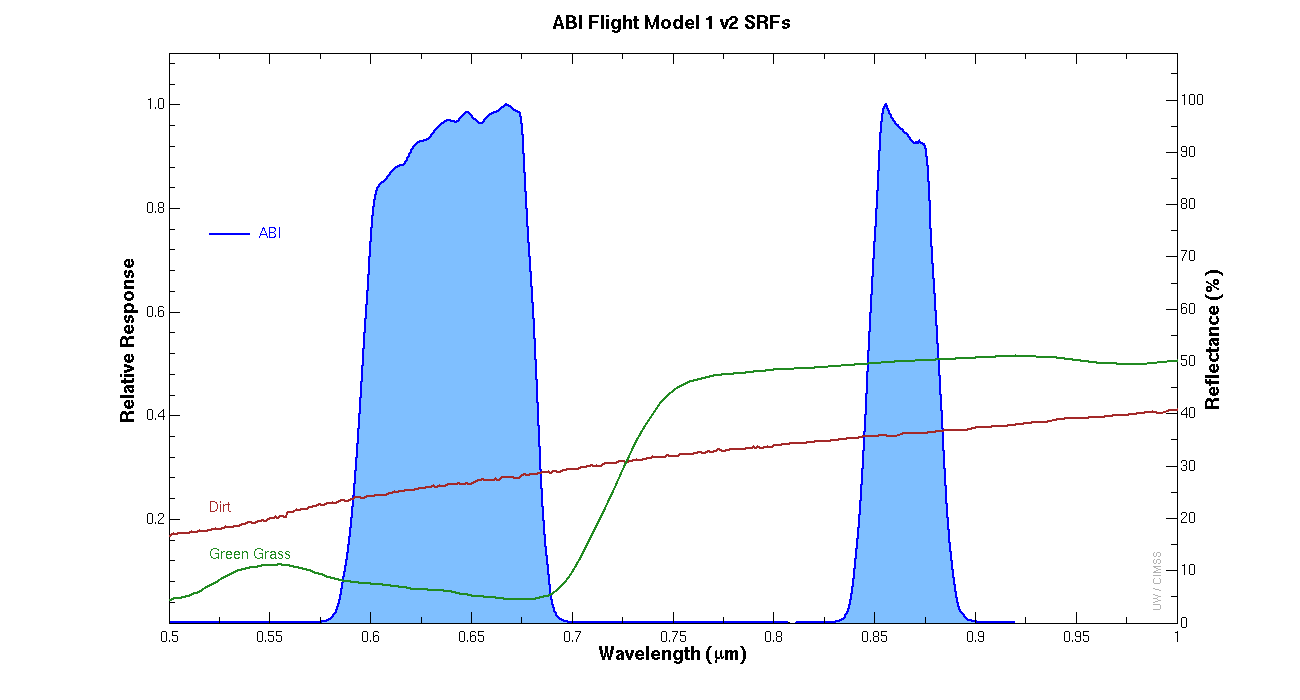 Resources
BAMS Article
Schmit et al.(2017). 
GOES-R.govBand 3 Fact Sheet
Hyperlinks do not work in AWIPS but they do in VLab
0.86  µm
0.64  µm
This True Color image, from CIMSS, was made using Blue, Red and Veggie bands.  The image was not corrected for Rayleigh Scattering that is present in the Blue band.
Reflectance of grass is much larger at 0.86 mm
Above:  ABI red visible and vegetation spectral bands (blue solid shaded area).  Reflectance for grass (green) and dirt (red) are also plotted. (Credit: CIMSS and ASTER spectral library and Mat Gunshor)